The Year in Baseball:1950
[Speaker Notes: We’re going to go a little further back into the Fabulous Fifties – to 1950.]
1950 -- Off the Field:
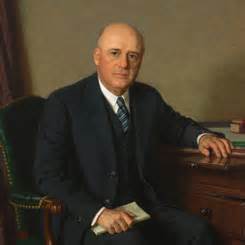 President, Chairman of Joint Chiefs, and House Speaker
[Speaker Notes: Our President was Harry Truman from Missouri; the Chairman of the Joint Chiefs was Omar Bradley; and the Speaker of the House of Representatives was from Bonham, Texas – Sam Rayburn.]
1950 -- Off the Field:
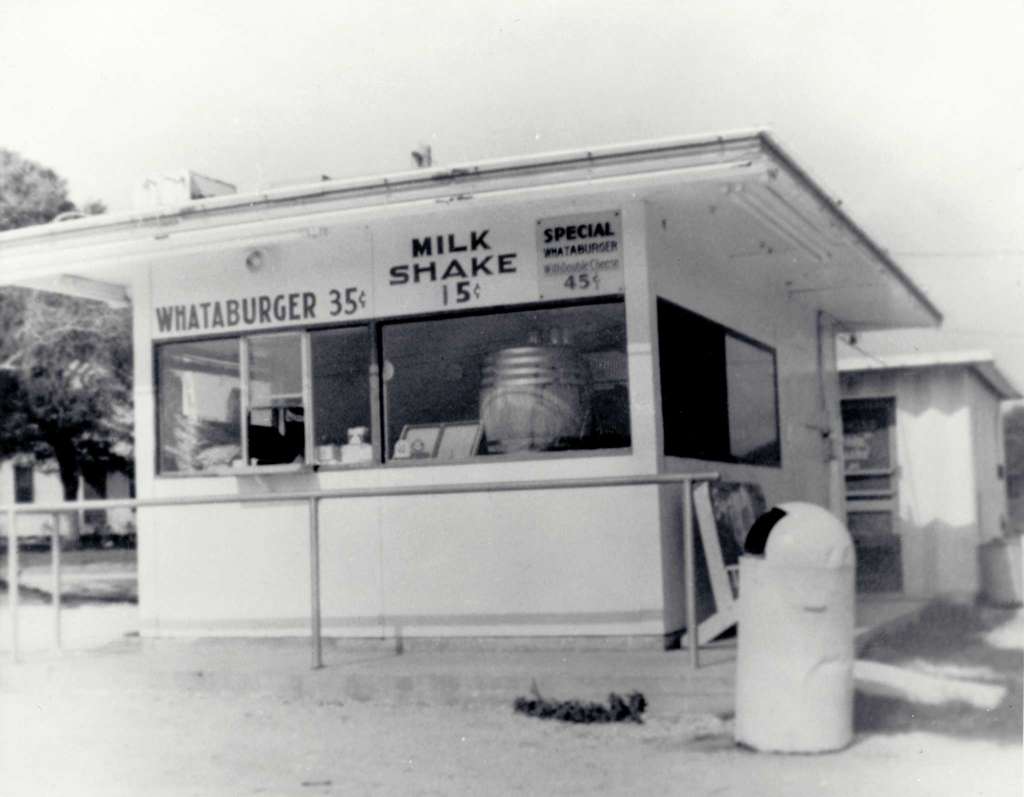 Consumer prices:

“I’ll have a burger and a shake.”
1950 -- Off the Field:
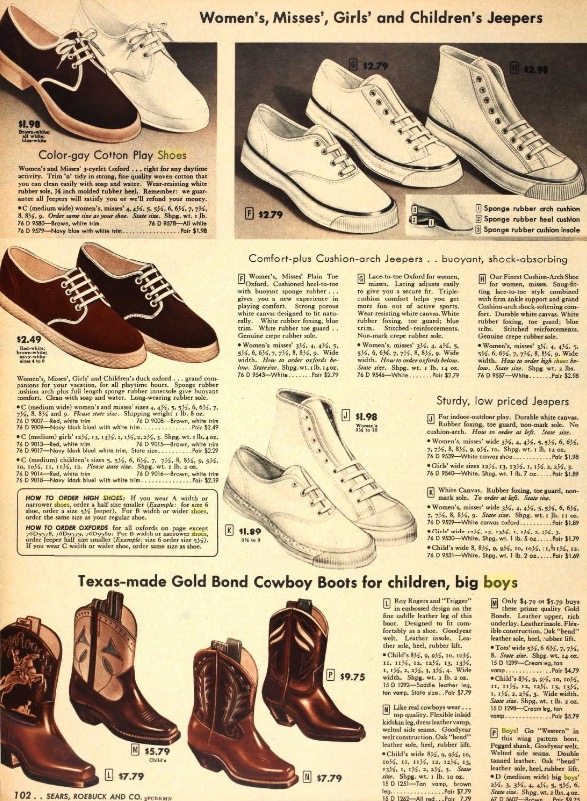 Consumer prices:

“Mom, I need a new pair of sneakers for the summer.”
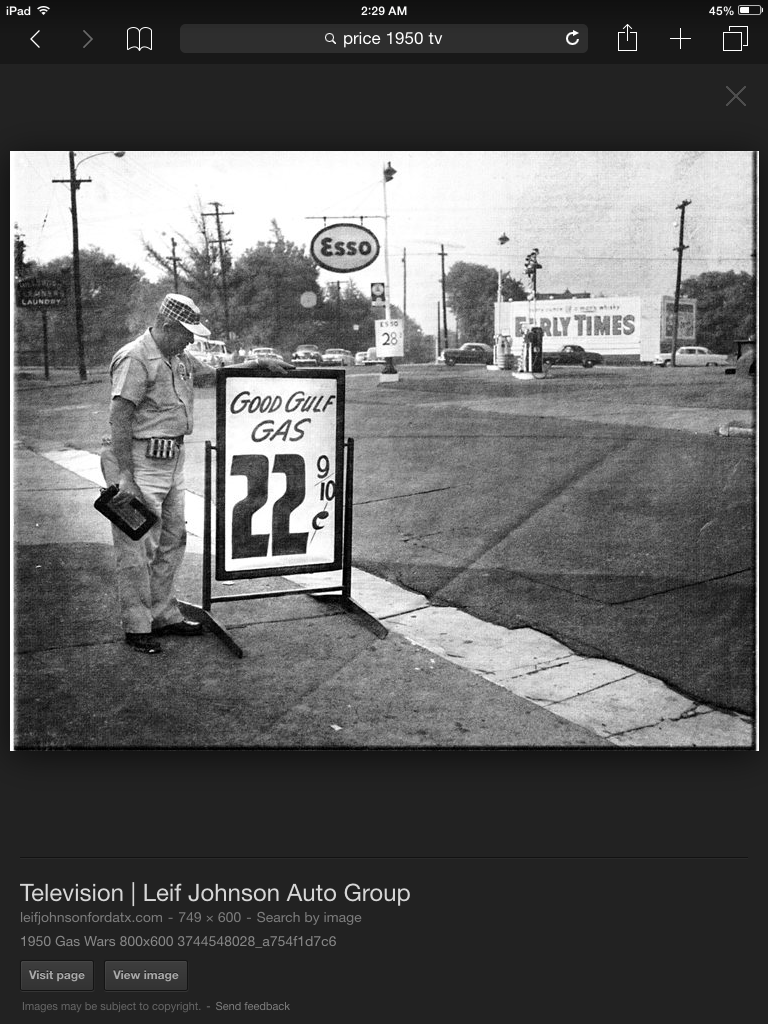 1950 -- Off the Field:
Consumer prices:

Gas War -“Fill ‘er up!”


What is the lowest price you’ve ever paid for gasoline?
1950 -- Off the Field:
Baseball Gear

from

1950s era Sears Catalogs
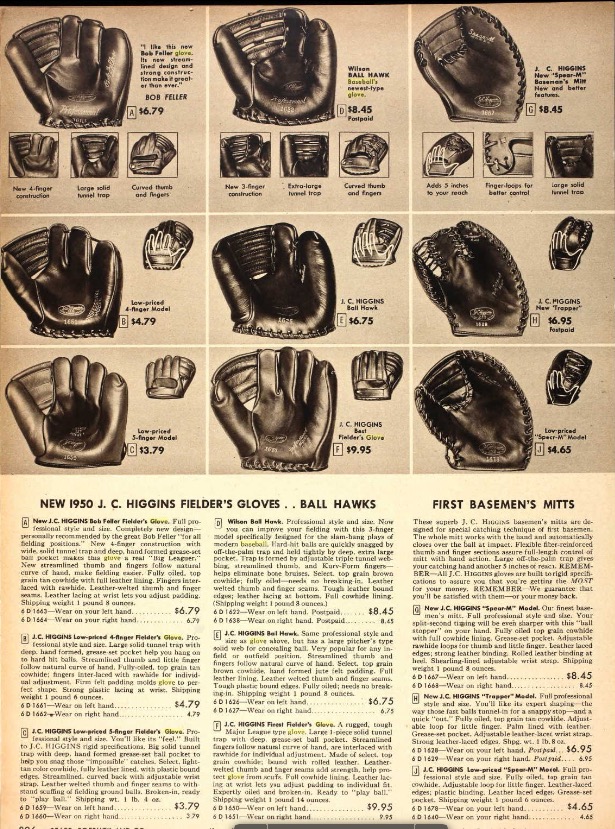 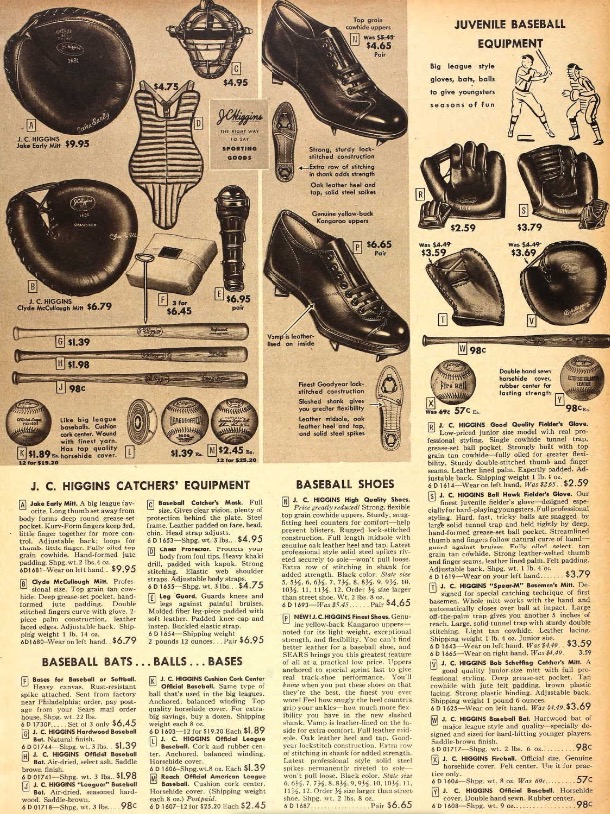 1950 -- Off the Field:
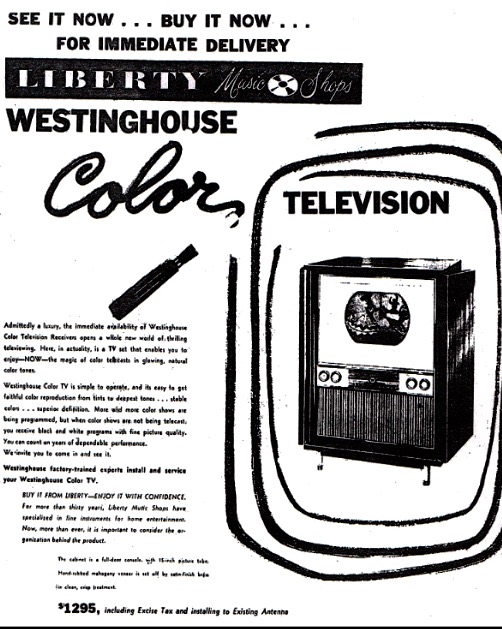 Television – still in its infancy, there were 107 TV stations broadcasting in the U.S.  TV sets in use jumped 60% from 5 to  8 million during the year.  
     Some of the popular shows had transitioned from radio.  

Cisco Kid
	Life of Riley
		Jack Benny Show
			Howdy Doody
				Ed Sullivan
				

… and … popular on radio, a hit on TV, and STILL in syndication today …
 https://www.youtube.com/watch?v=Td4RHvyAFsM
1950 -- On the Field:Spring Baseball
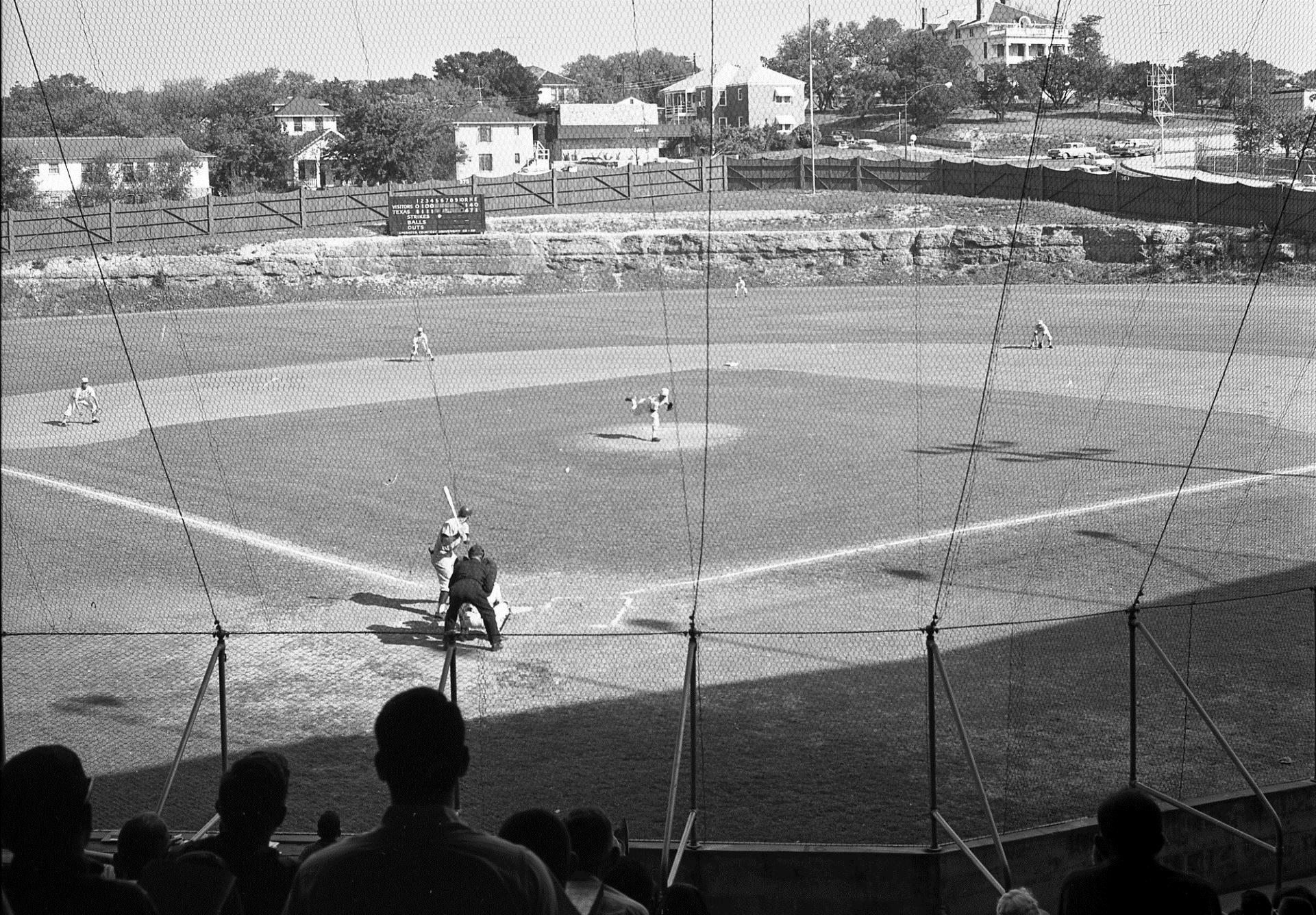 The 1950
 University of Texas Longhorns Baseball Team
won the 
Southwest Conference and the 
College World Series
Clark Field
[Speaker Notes: The Longhorns played at Clark Field, at the corner of 23rd and Red River and featured the Billy Goat Hill.]
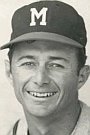 1950 -- On the Field:Spring Baseball
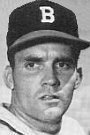 1950 Texas Longhorns All-Americans
Bob Brock  OF
Charlie Gorin  P
Murray Wall  P
First Team all SWC 
Kal Segrist  IF
Ben Tompkins 3B
Frank Womack  OF



Dick Risenhoover  OF
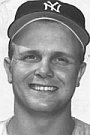 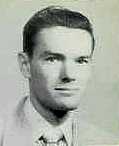 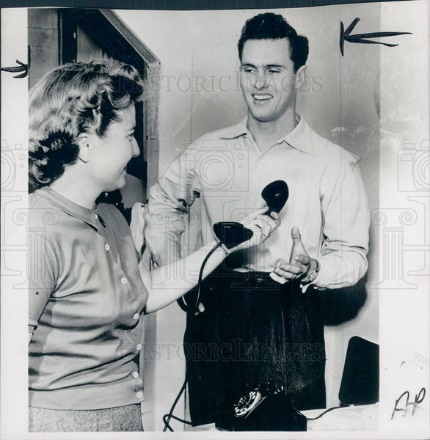 [Speaker Notes: Charlie Gorin and Murray Wall both pitched for the Braves.  Kal Segrist was a utility infielder for the Yankees and Orioles – he was head baseball coach at Texas Tech from ‘68 – ’83.  Ben Tompkins was starting QB at UT in 1950, played 8 years of minor league baseball and was an NFL ref for 20 years, in two Super Bowls.  Risenhoover broadcast Texas Rangers games in the ‘70s.]
1950 – On the Field
All-Star Game
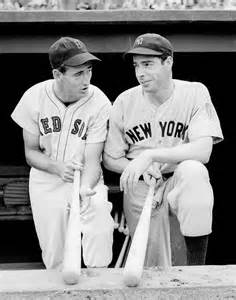 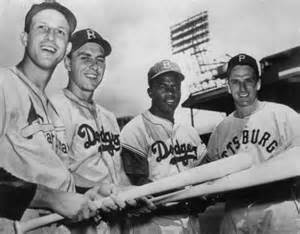 This was the first All-Star Game to go extra innings
https://www.youtube.com/watch?v=1Q9F728fYUQ
[Speaker Notes: NL – Stan Musial, Gil Hodges, Jackie Robinson, Ralph Kiner.             AL – Ted Williams and Joe DiMaggio.]
1950 -- On the Field:
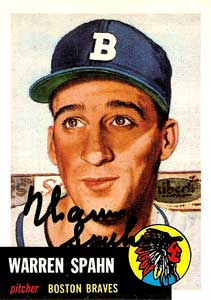 League Pitching Leaders:
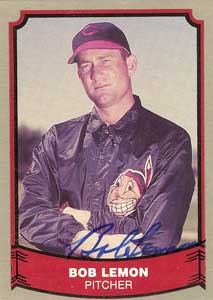 21-17          3.16 ERA 
25 complete games    293 innings pitched
191 strikeouts
23-11             3.84 ERA
22 complete games       288 innings pitched
1950 -- On the Field:
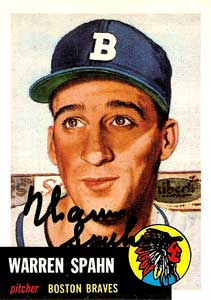 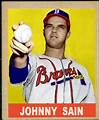 “Spahn and Sain and …..”
“First we’ll use Spahn, then we’ll use Sain,Then an off day, followed by rain.Back will come Spahn, followed by SainAnd followed, we hope, by two days of rain.”
      Gerry Hern, Boston Post, September 14, 1948
20 - 13
21 - 17
A tough pitching duo
1950 – On the Field:
League Leaders in HR
Ralph Kiner – 47 HR
Al Rosen – 37 HR
Pirates’ GM Branch Rickey to Ralph Kiner, upon Kiner’s request for a substantial raise after leading the league in HR,  “Son, we finished in last place with you, and we can finish in last place without you.”
[Speaker Notes: Mickey Mantle hit 37 homers to lead the AL.  He also led the league in triples, walks, and SLG.]
1950 – On the Field:
League Batting Leaders
Billy Goodman  .354
Stan Musial      .346
Also led league with .596 slugging average
[Speaker Notes: Mickey Mantle hit 37 homers to lead the AL.  He also led the league in triples, walks, and SLG.]
1950 -- On the Field:
League MVPs:
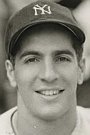 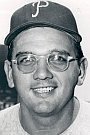 Jim Konstanty   p
74 Games,  16 - 7 with 22 Saves,  ERA 2.66
First reliever to win MVP
Phil Rizzuto   ss
.324 BA, 125 Runs
1950 -- On the Field:Final Regular Season Standings
1950 World Series
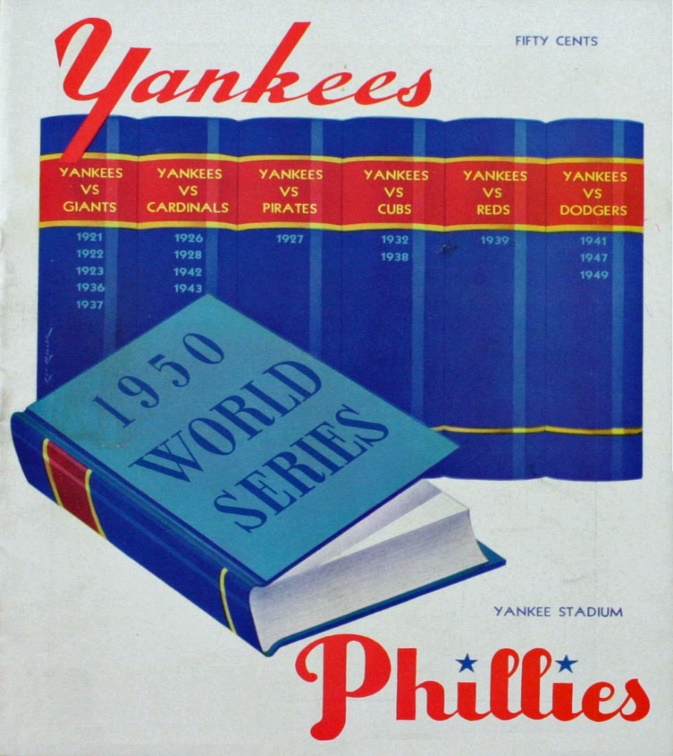 Series began on
 
October 4, 1950 

at

Shibe Park

Philadelphia
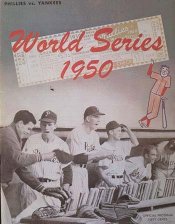 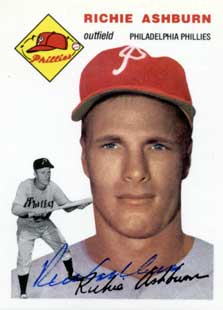 1950 World Series
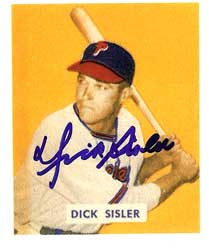 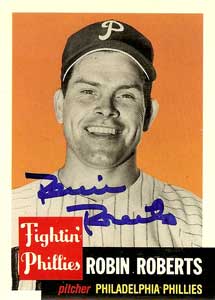 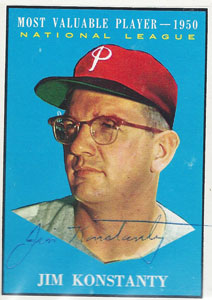 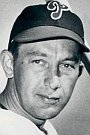 A few Phillies
“Whiz Kids” 
players
[Speaker Notes: Key “Whiz Kid” Phillies – CF Richie Ashburn, ace pitcher Robin Roberts, LF Dick Sisler, MVP and key reliever Jim Konstanty, and their 1B – about whom we’ll talk more later.]
1950 World Series
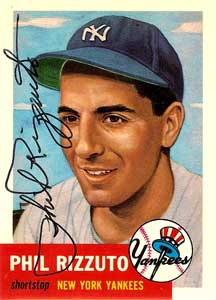 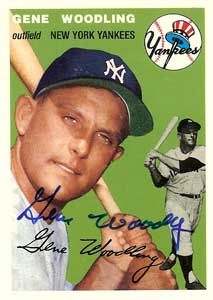 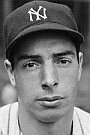 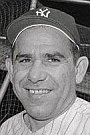 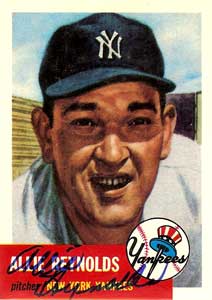 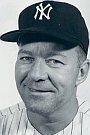 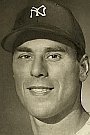 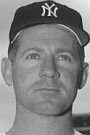 Key
Yankees
[Speaker Notes: top of batting order – Woodling, Rizzuto, DiMaggio, and Berra.  Pitchers Vic Raschi,  Allie Reynolds, Eddie Lopat and rookie Whitey Ford]
1950 World Series
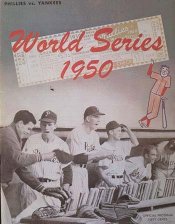 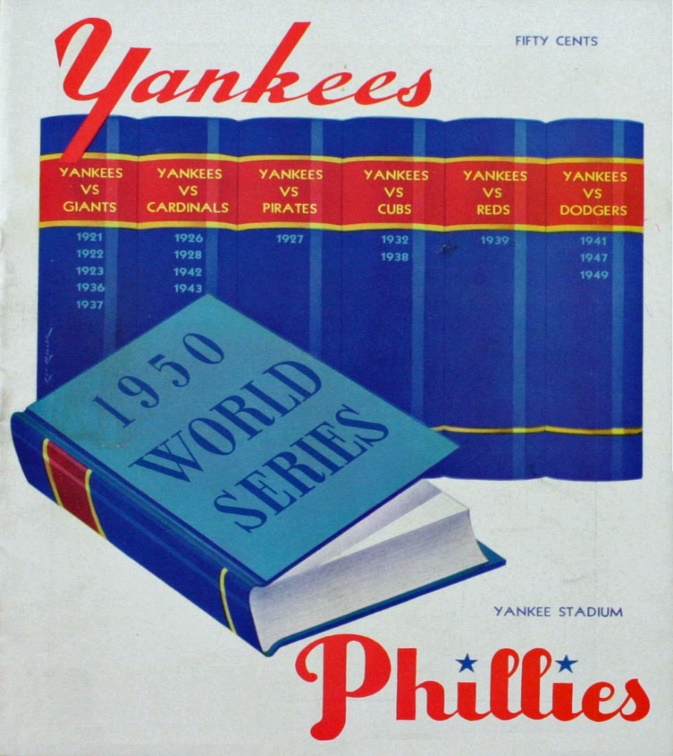 https://www.youtube.com/watch?v=Eem3J4H-gO0
More on the Phillies’ first baseman --  Eddie Waitkus
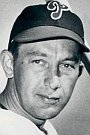 [Speaker Notes: The Whiz Kid Phillies’ first baseman was veteran Eddie Waitkus.  Waitkus was shot by a deranged female fan at a Chicago hotel in June, 1949.]
Phillies’ first baseman Eddie Waitkus’
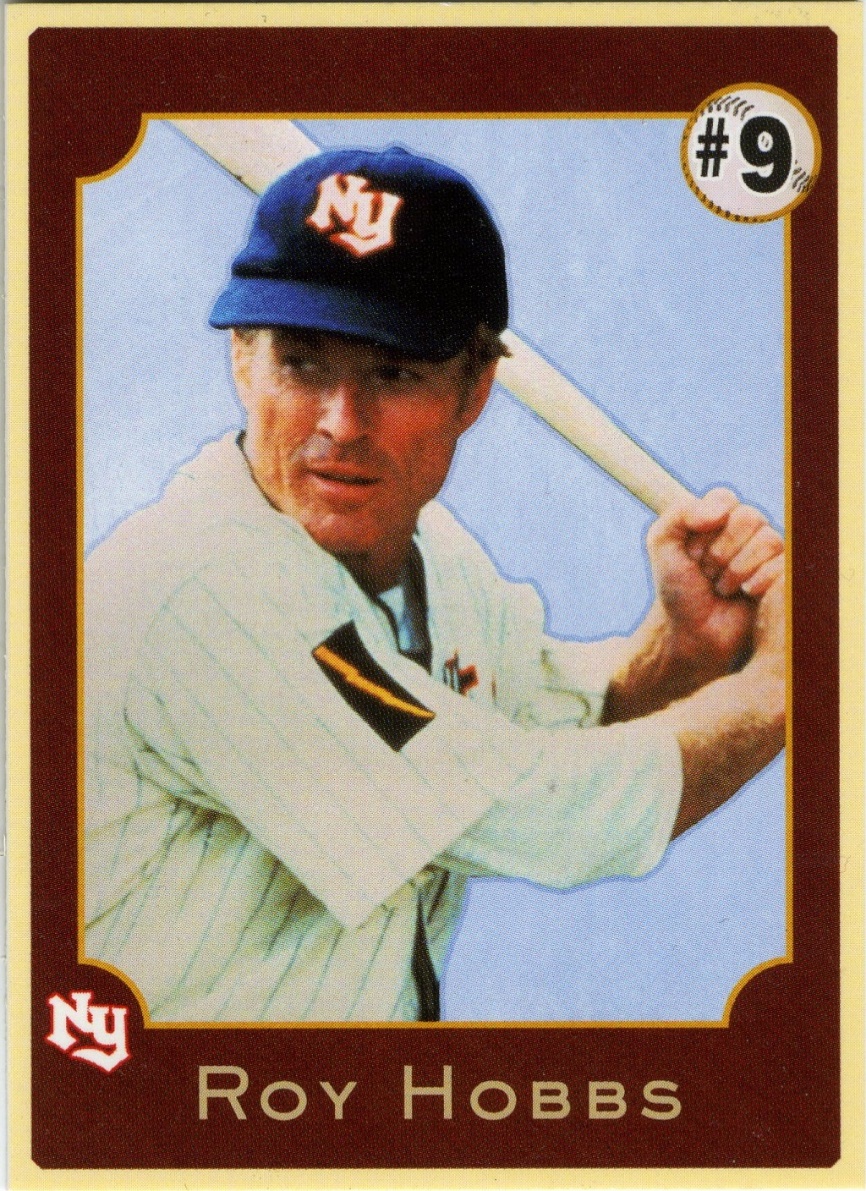 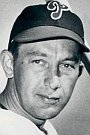 misfortune was an inspiration 
for …
the character Roy Hobbs in “The Natural”
[Speaker Notes: Waitkus misfortune was part of the inspiration for Bernard Malamud’s 1952 novel “The Natural”.  The book was made into a movie in 1984 starring Robert Redford as Roy Hobbs.]